Figure 6. Photoreceptor degeneration after mutant CAPN5 overexpression. (A) Retina of a hematoxylin and eosin ...
Hum Mol Genet, Volume 23, Issue 10, 15 May 2014, Pages 2665–2677, https://doi.org/10.1093/hmg/ddt661
The content of this slide may be subject to copyright: please see the slide notes for details.
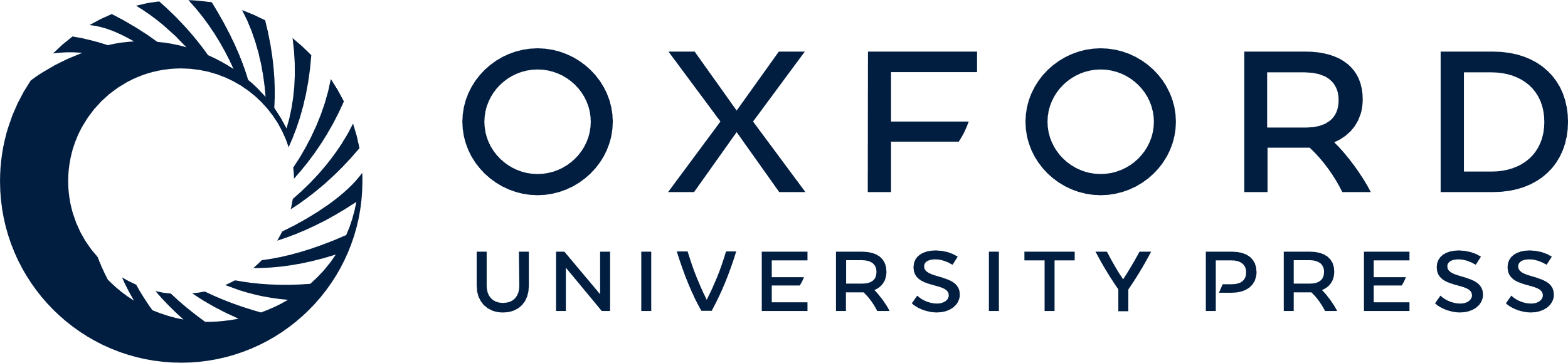 [Speaker Notes: Figure 6. Photoreceptor degeneration after mutant CAPN5 overexpression. (A) Retina of a hematoxylin and eosin (H&E)-stained wild-type B6 control mouse eye at 6 months of age, (B) a wild-type hCAPN5 lentiviral-injected eye and (C) a mutant hCAPN5-R243L lentiviral-injected eye. Scale bar = 600 µm. RGC, retinal ganglion cells; INL, inner nuclear layer; ONL, outer nuclear layer. (D) Quantification of outer nuclear layer (ONL) and inner nuclear layer (INL) thickness in control, hCAPN5 lentiviral-injected and mutant hCAPN5-R243L lentiviral-injected eyes at 6 months of age. *P < 0.05; ***P < 0.001. n ≥ 4 mice. (E) Fluorescein angiography of a B6 eye injected with the mutant hCAPN5-R243L lentivirus compared with (F) the uninjected fellow eye.


Unless provided in the caption above, the following copyright applies to the content of this slide: © The Author 2013. Published by Oxford University Press. All rights reserved. For Permissions, please email: journals.permissions@oup.com]